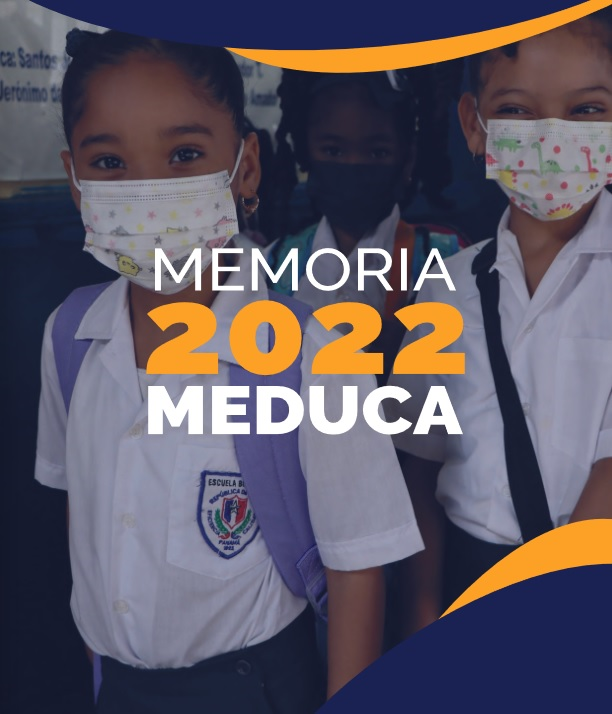 MEMORIA 2022